ระบบข้อมูลเพื่อการเฝ้าระวัง เบาหวานและความดันโลหิตสูง
ระบบฐานข้อมูล 21 แฟ้ม
การจัดเก็บข้อมูล  คุณภาพข้อมูล
ความครบถ้วน ความถูกต้อง
ตอบตัวชี้วัดเบาหวานและความดันโลหิตสูง กสธ.56 
	 6 ใน 7ตัวชี้วัด
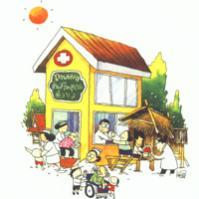 ตัวชี้วัดที่เกี่ยวข้องกับ เบาหวานและความดันโลหิตสูง
ปีงบประมาณ 2556
ตัวชี้วัดที่เกี่ยวข้องกับ เบาหวานและความดันโลหิตสูง
ปีงบประมาณ 2556
รายงานการคัดกรองเบาหวาน ปีงบประมาณ 2555
ที่มา: 21แฟ้ม (NCDSCREEN Table) 1 ตุลาคม 2554-30 กันยายน 2555
รายงานการคัดกรองความดันโลหิตสูง ปีงบประมาณ 2555
ที่มา: 21แฟ้ม (NCDSCREEN Table) 1 ตุลาคม 2554-30 กันยายน 2555
รายงานการคัดกรองเบาหวาน 5 อันดับ ปีงบประมาณ 2555
ที่มา: 21แฟ้ม (NCDSCREEN Table) 1 ตุลาคม 2554-30 กันยายน 2555
รายงานการคัดกรองความดันโลหิตสูง 5 อันดับ 
ปีงบประมาณ 2555
ที่มา: 21แฟ้ม (NCDSCREEN Table) 1 ตุลาคม 2554-30 กันยายน 2555
รายงานการคัดกรองเบาหวาน จังหวัดอุดรธานี ปีงบประมาณ 2555
ที่มา: 21แฟ้ม (NCDSCREEN Table) 1 ตุลาคม 2554-30 กันยายน 2555
รายงานการคัดกรองเบาหวาน จังหวัดอุดรธานี 
ปีงบประมาณ 2555
ที่มา: 21แฟ้ม (NCDSCREEN Table) 1 ตุลาคม 2554-30 กันยายน 2555
การตรวจสอบคุณภาพข้อมูล
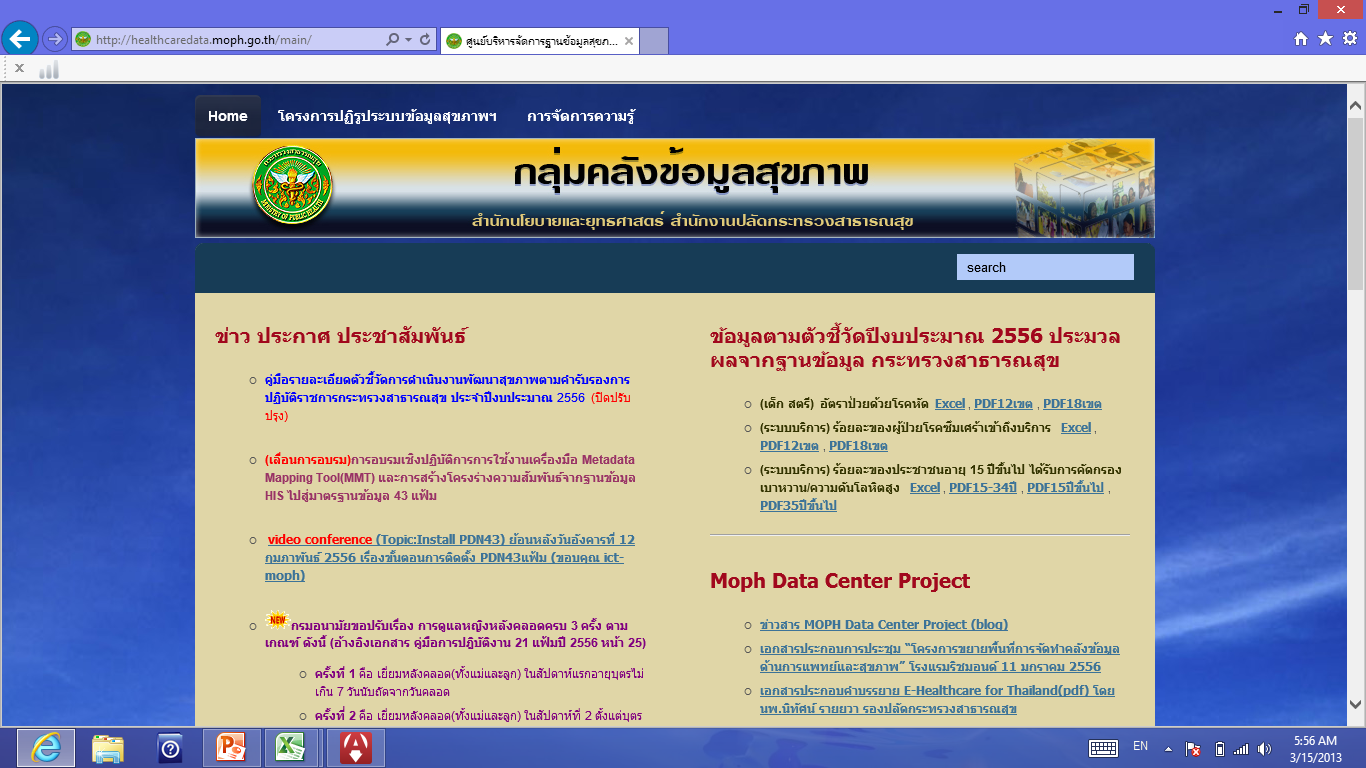 การตรวจสอบคุณภาพข้อมูล
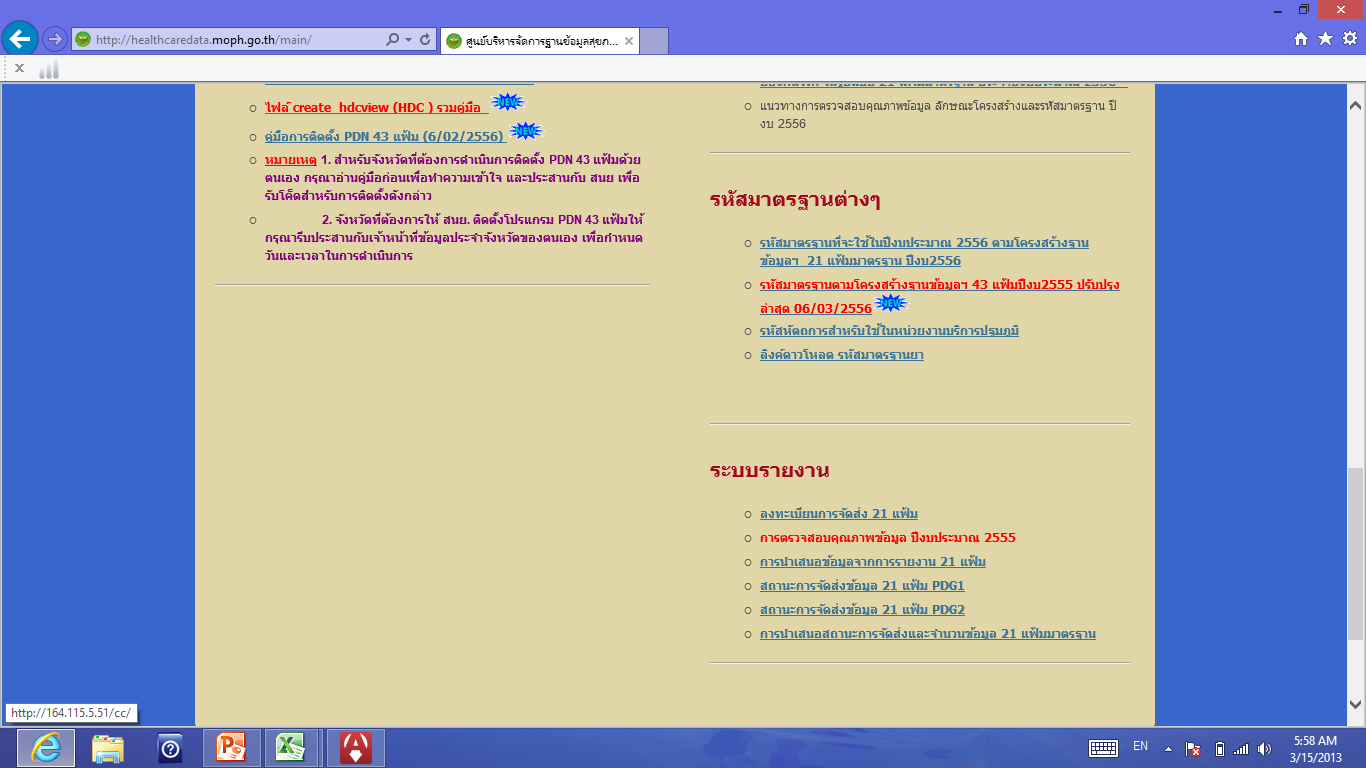 คลิกที่นี่
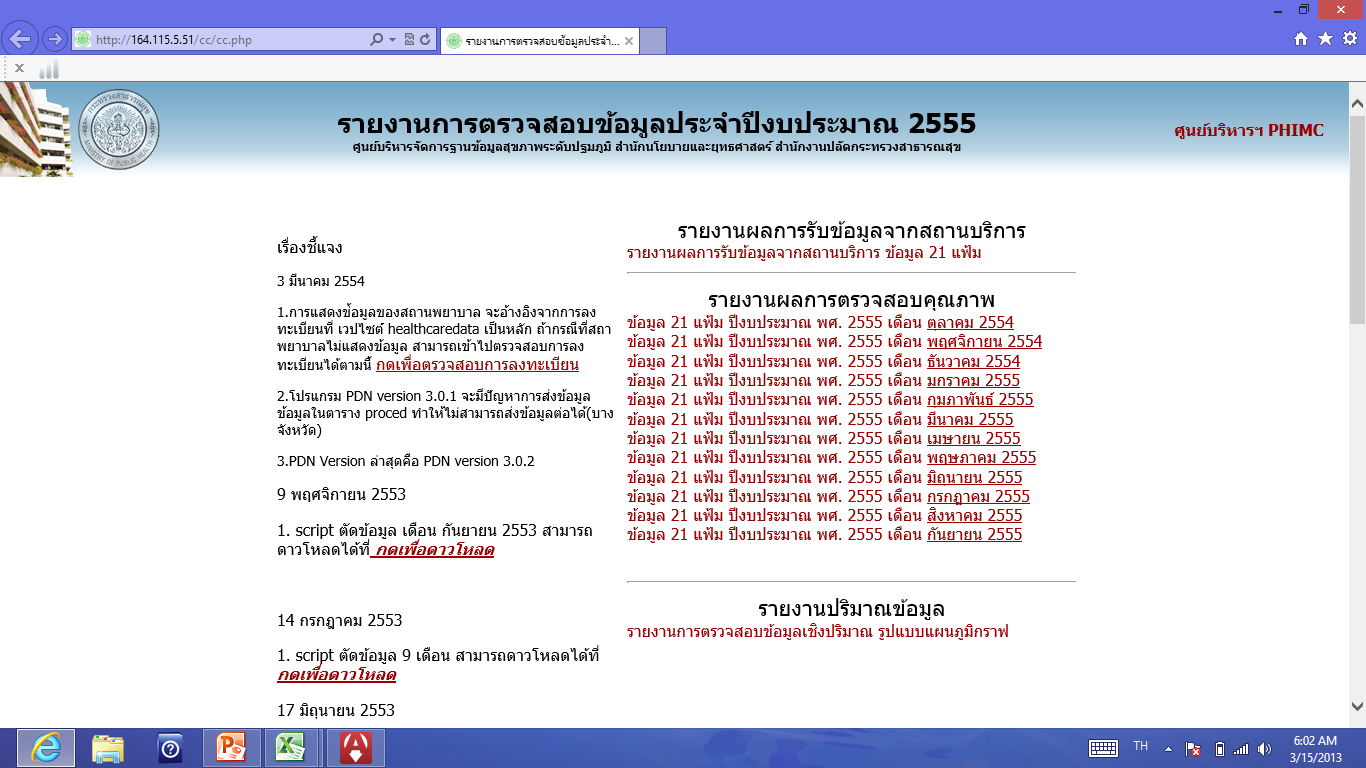 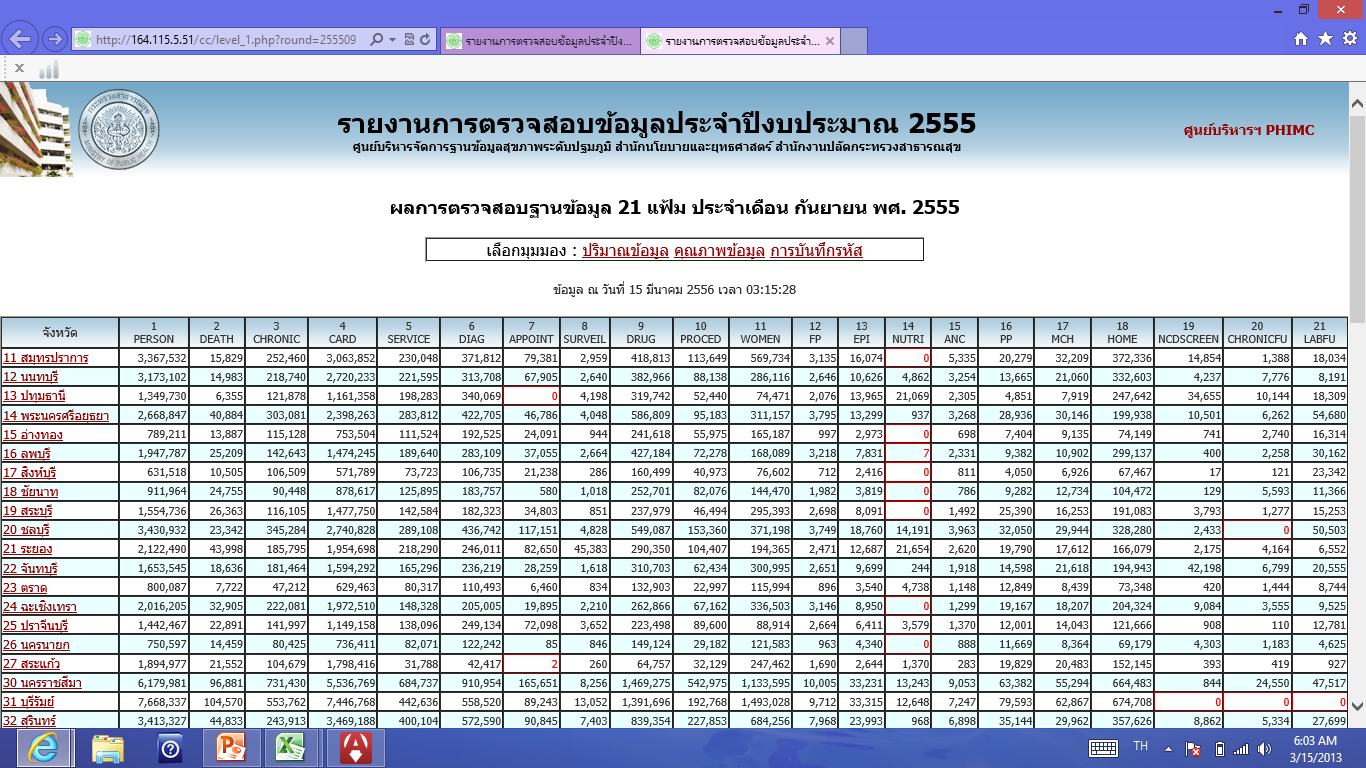 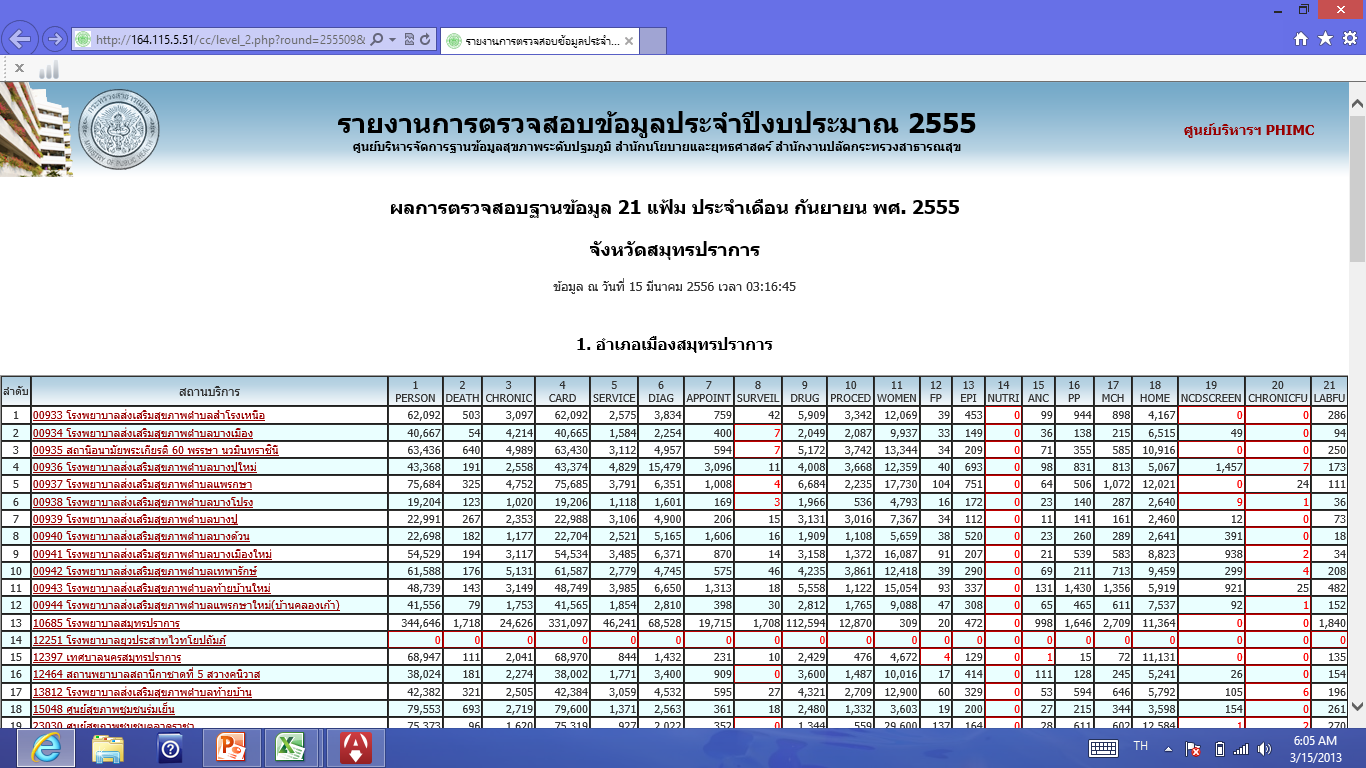 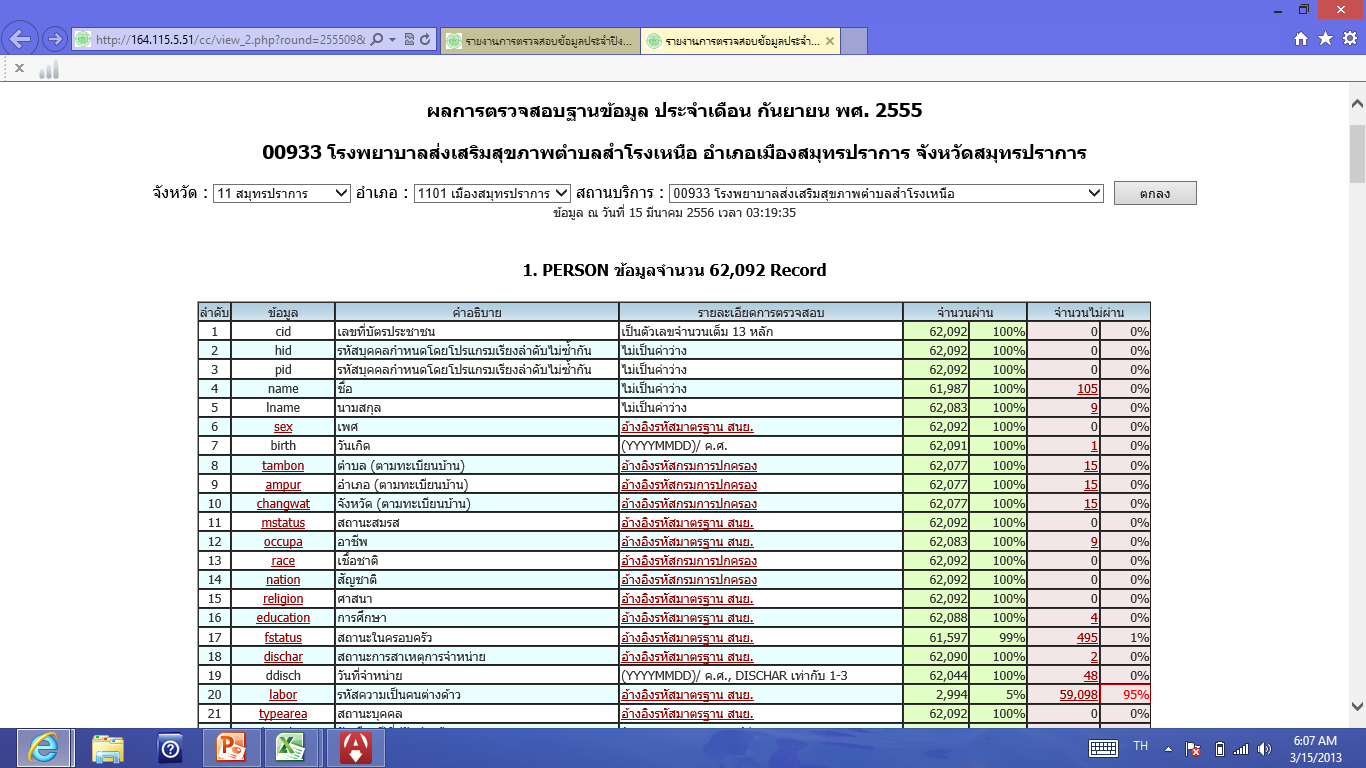 ระบบฐานข้อมูลการเฝ้าระวังDM&HT( NCD4)
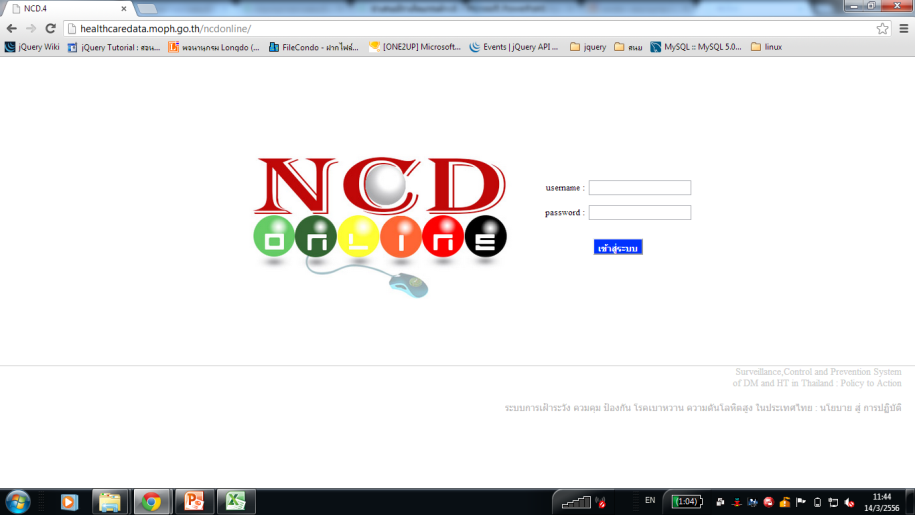 http://healthcaredata.moph.go.th/ncdonline/
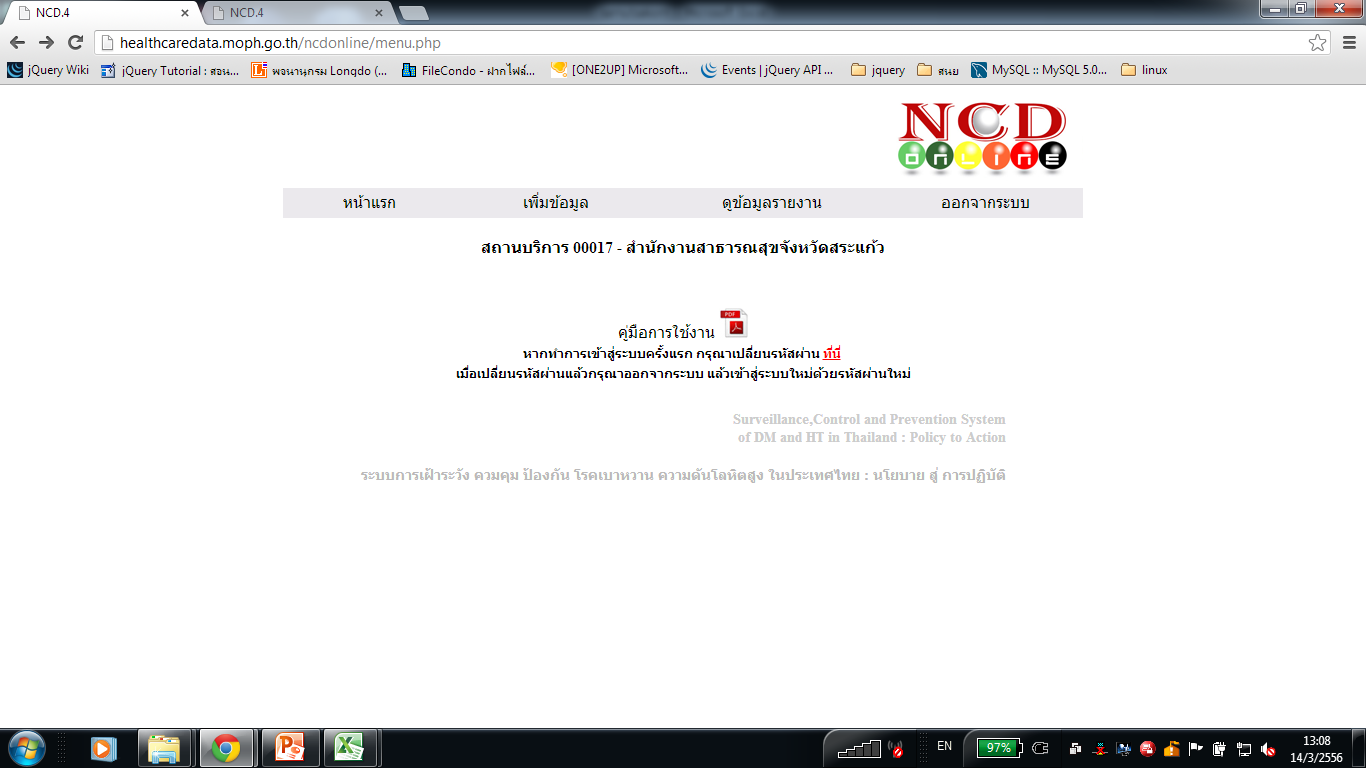 หน้าแรก
เพิ่มข้อมูล
แก้ไขข้อมูล
รายงาน0
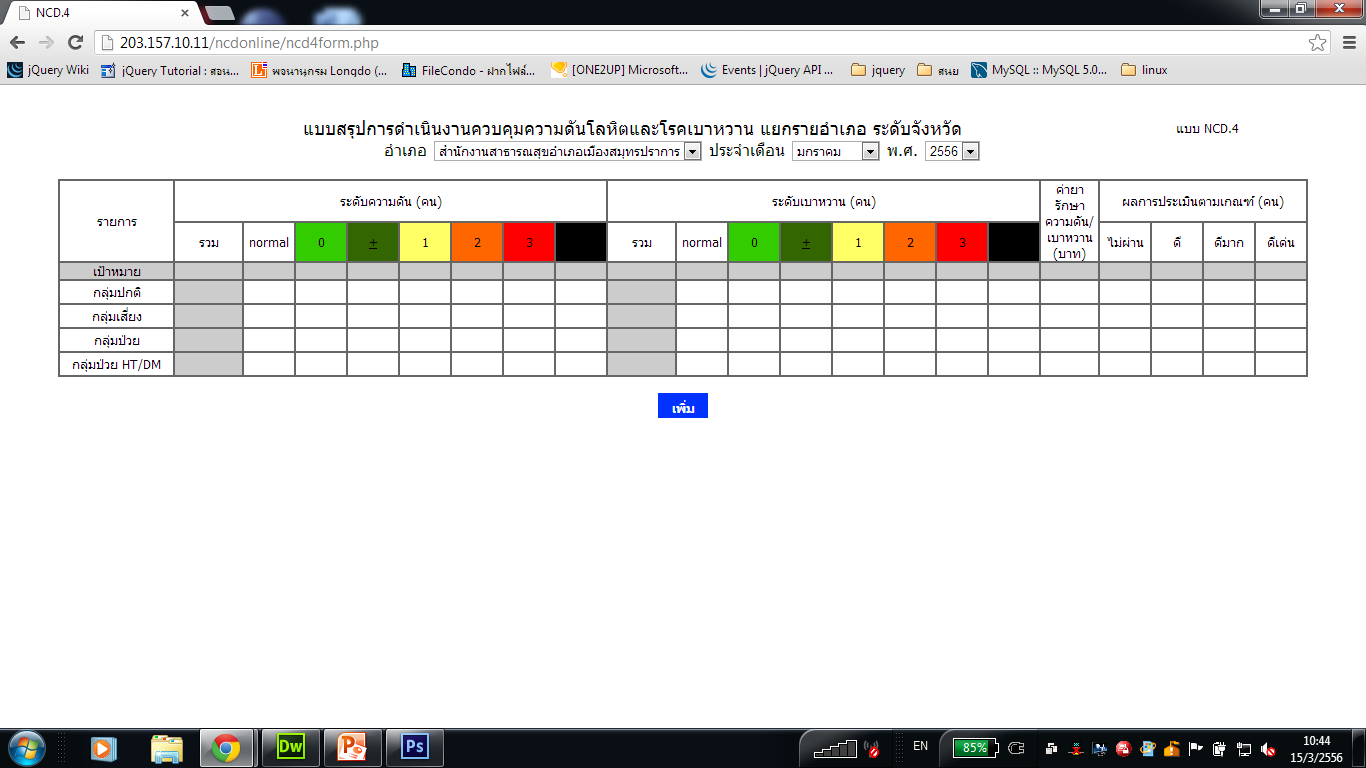 เพิ่มข้อมูล